Cobertura de campañas de seguimiento de sarampión, 2011-2012
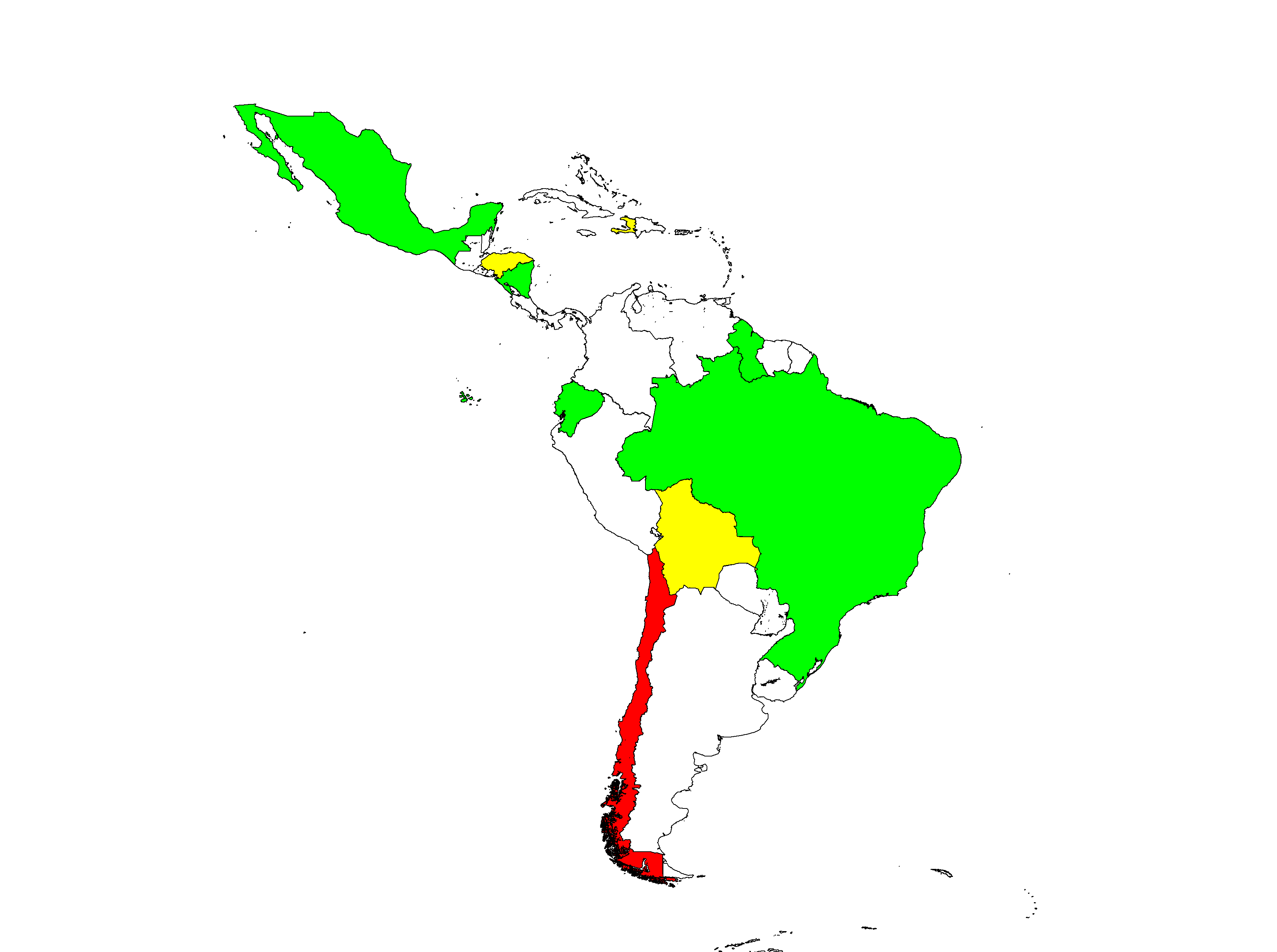 Guatemala: 2013
Venezuela: 2013
Panamá: 2013
Rangos de cobertura
<80%
80-94%
≥95%
Paraguay: 2013
Argentina: 2014
Fuente: Informe de los países